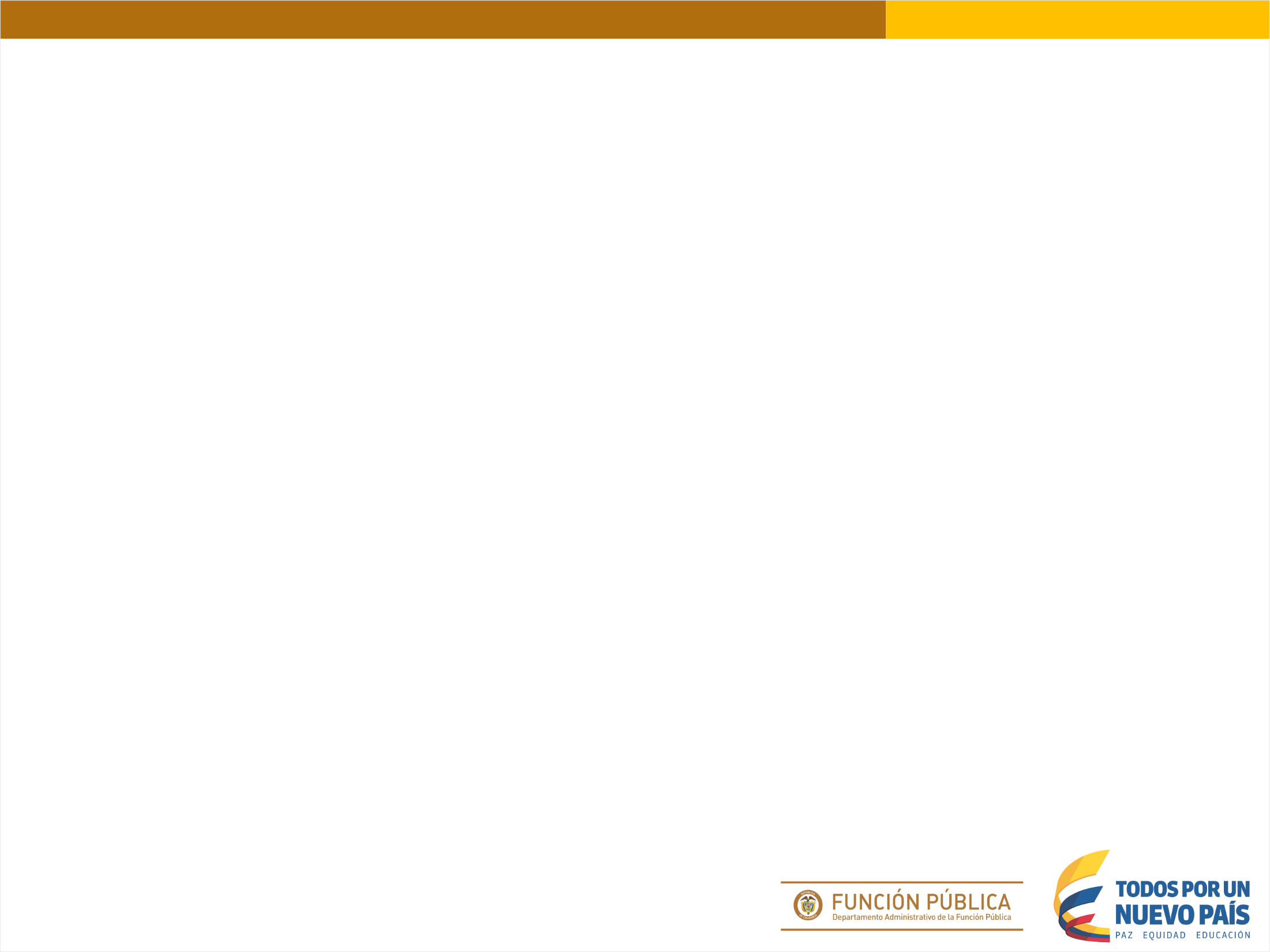 RESULTADOS AUDITORIA SERVICIO AL CIUDADANO
Departamento Administrativo de la 
Función Pública.
Comité Directivo
Fecha: 7 de julio de 2016
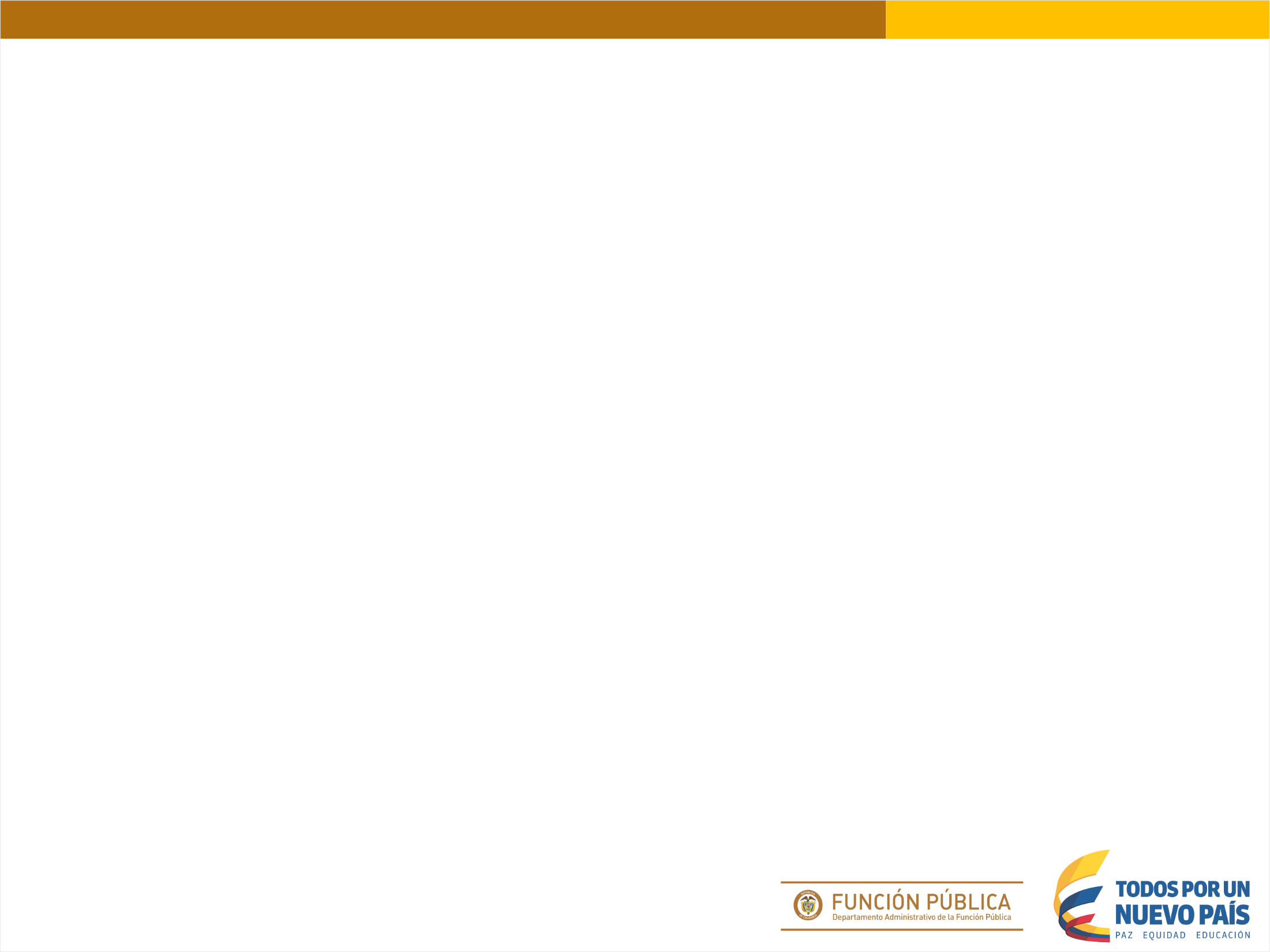 OBJETIVOS DE LA AUDITORIA
Verificar el cumplimiento de los requisitos legales, las políticas y procedimientos establecidos para la atención al ciudadano.
Determinar el estado de los mecanismos de percepción y satisfacción de los grupos de valor (ciudadanos,  entidades y servidores públicos).
Evaluar a través de los diferentes canales, el trámite y oportunidad  de las peticiones que llegan a la Función Púbica. 
Periodo evaluado:  Julio 1 de 2015 – Abril 15 de 2016
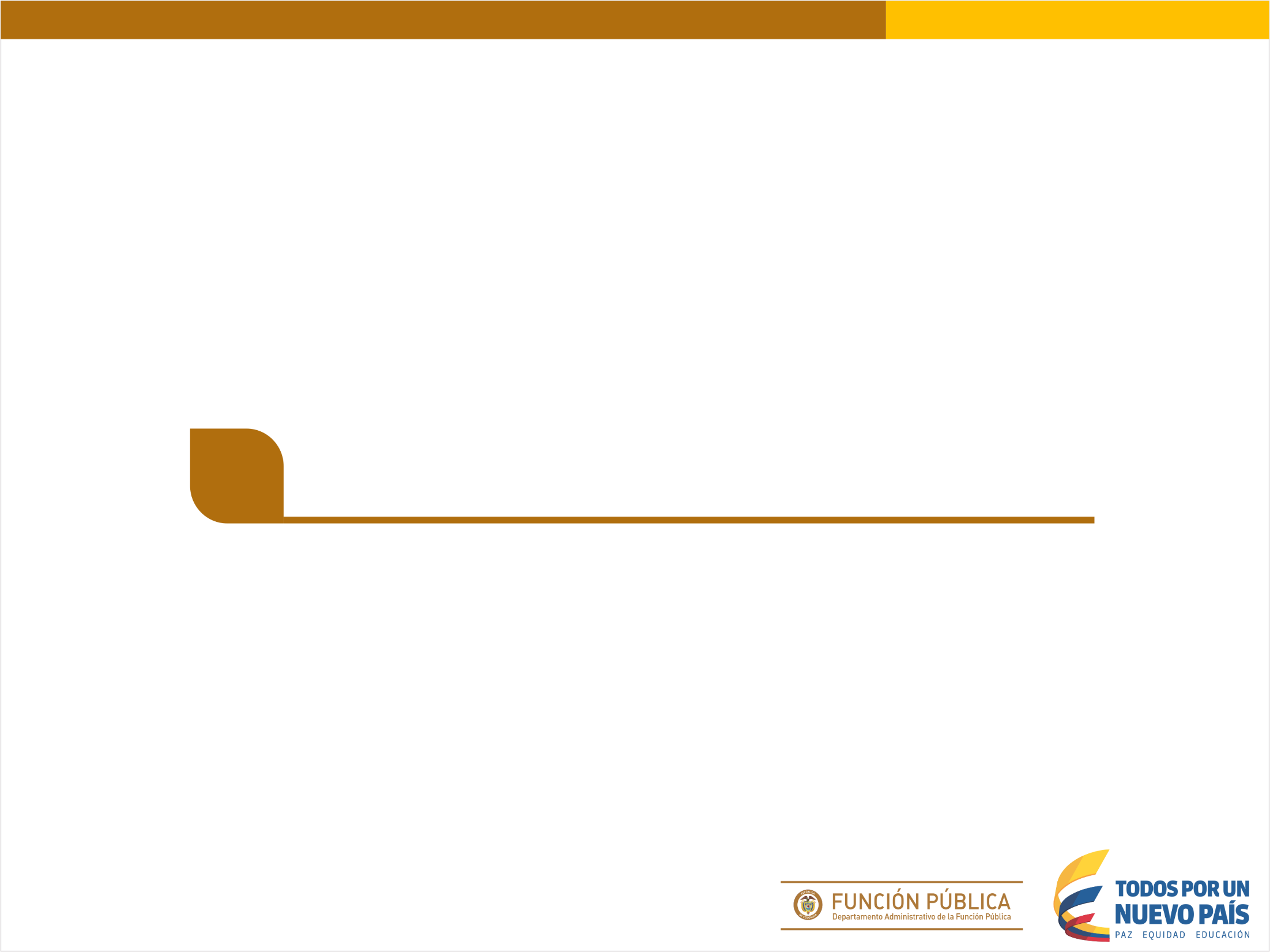 Canales de atención al ciudadano
1
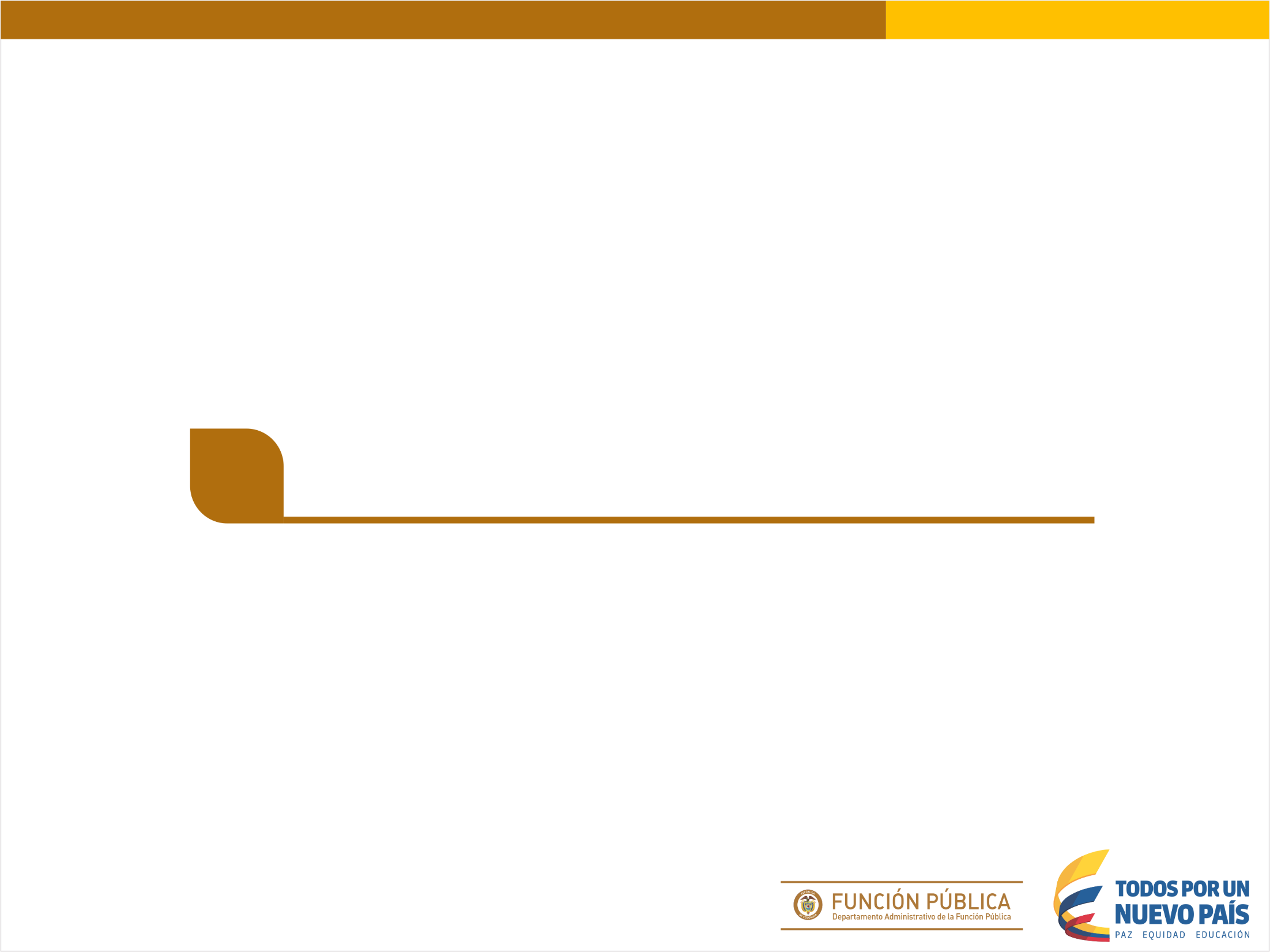 Canal Escrito
1.1
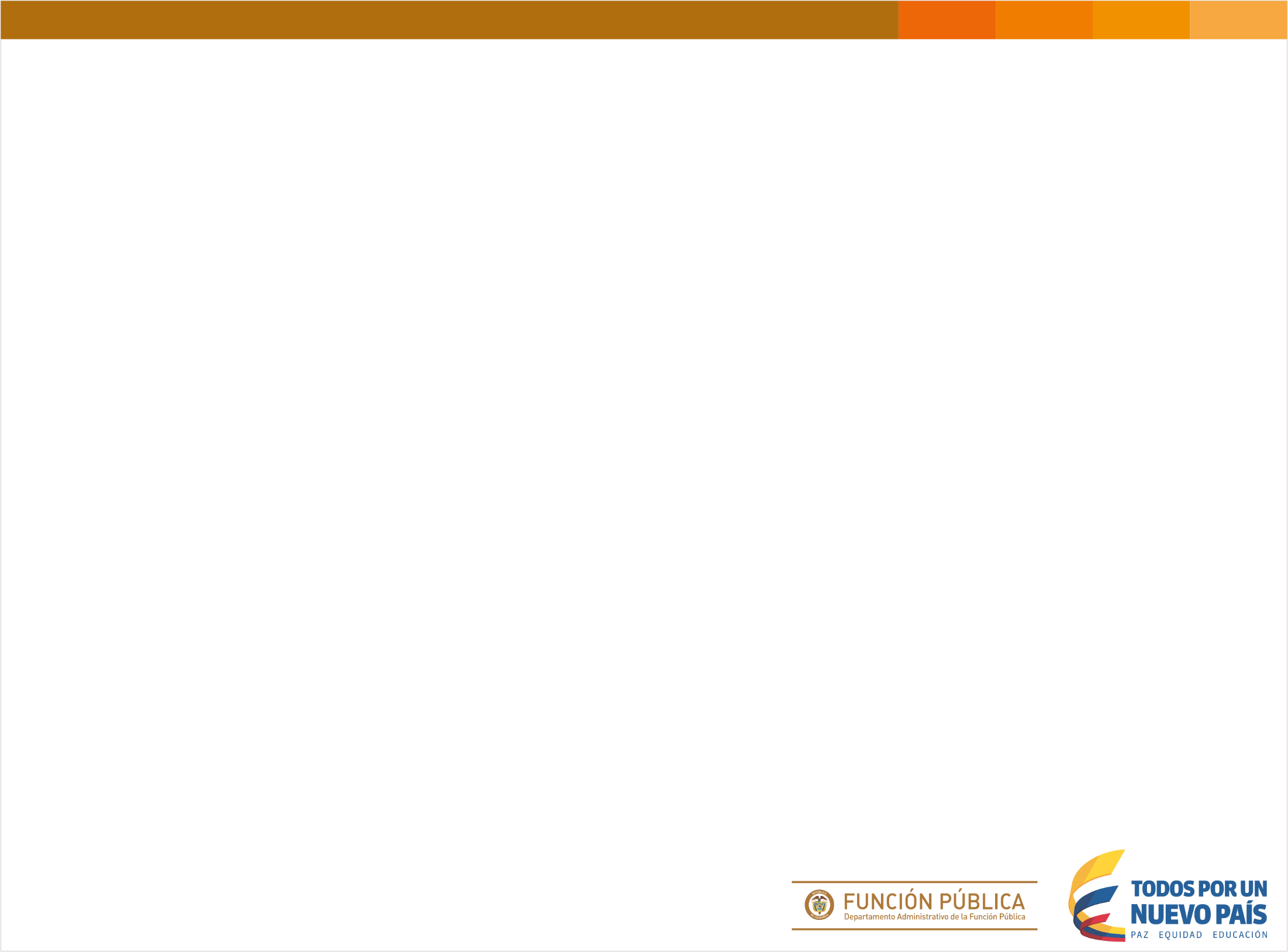 1.1 Canal Escrito
Categorías
(Proactivanet) 26.050
Solicitudes Ingresadas
Noviembre de 2015 al 15 de abril de 2016
Oportunidad
Materialidad
Trazabilidad
Muestra 5%
2.041
ORFEO           14.746
Total              40.796
Resultados:
Quejas, Reclamos y Denuncias
No se presentaron quejas ni denuncias
Se recibieron 216 reclamos
Oportunidad: 89.47% (1156) y el 10.53% (136) se respondieron extemporáneamente o no se contestaron.
Materialidad: 93.73% (1211) de las peticiones, se evidenció respuesta puntual a lo solicitado. 
Trazabilidad: 92.65% (1197), sistemas ORFEO y PROACTIVANET, el 7.35% restante (95) se gestionó por correo electrónico.
Buzón de sugerencias  No se recibieron
44.74% satisfechos con las respuestas que emite el Departamento
15.79% manifestaron inconformidad
39.47% de las llamadas realizadas no fue posible la comunicación con el peticionario.
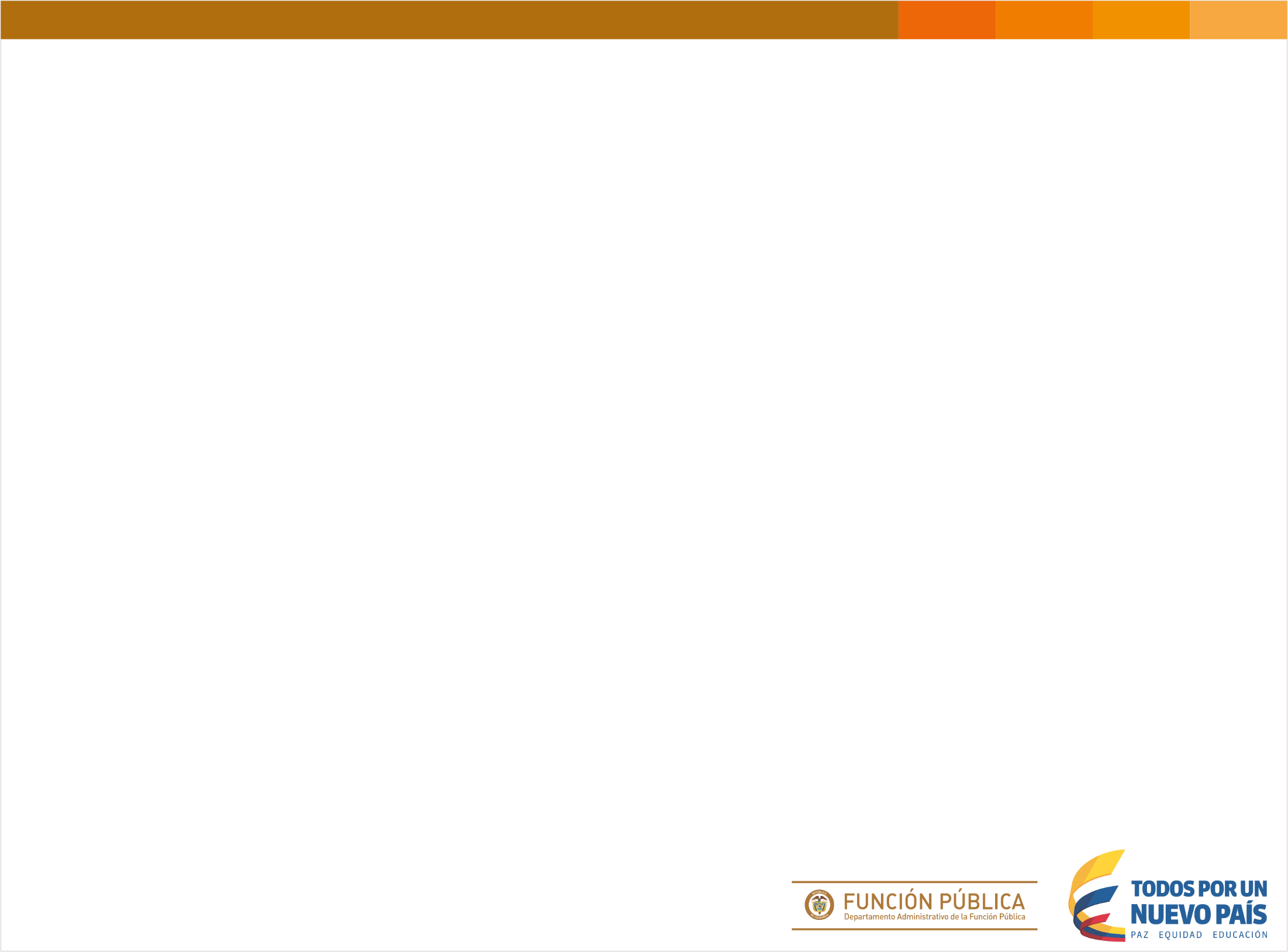 1.1 Canal Escrito
Conclusiones y recomendaciones - canal escrito
En varios casos se observó que las dependencias solicitan al ciudadano prórroga del plazo para resolver la petición, sin embargo no se evidenció respuesta de fondo a las respectivas peticiones. De acuerdo con lo anterior, es importante efectuar ajustes en ORFEO.  
En los informes realizados por parte de la Oficina de Control Interno durante la vigencia 2015, se evidenció que las respuestas a las peticiones no están siendo relacionadas al radicado de entrada, lo cual no permite visualizar la trazabilidad, situación que se presenta  nuevamente con ocasión de esta auditoría  
En repetidas ocasiones se observó que la dependencia archiva la petición en ORFEO dejando la anotación “se tramitará por proactivanet”, no obstante lo anterior revisado este sistema, no se observa la respuesta.  
Aunque se han implementado estrategias para disminuir las respuestas a las peticiones fuera de los términos de ley, aún persiste esta debilidad.
Si bien el buzón se encuentra en un lugar visible, se sugiere ver la posibilidad de buscarle otra ubicación que le dé mayor visibilidad y posibilidades de uso para todas las personas que ingresan a las distintas áreas y espacios del Departamento, incluido el Auditorio (actualmente es básicamente para quienes acuden al Grupo de Servicio al ciudadano).
Una vez realizadas las llamadas para la verificación del servicio, se pudo establecer que el 15.79% (12) de los encuestados, manifestaron falta de claridad en las respuestas recibidas, razón por la cual, se sugiere analizar las posibles causas que generan esta inconformidad. Así mismo, sería conveniente llevar a cabo evaluaciones periódicas en este sentido, con el fin de implementar las mejoras del caso.
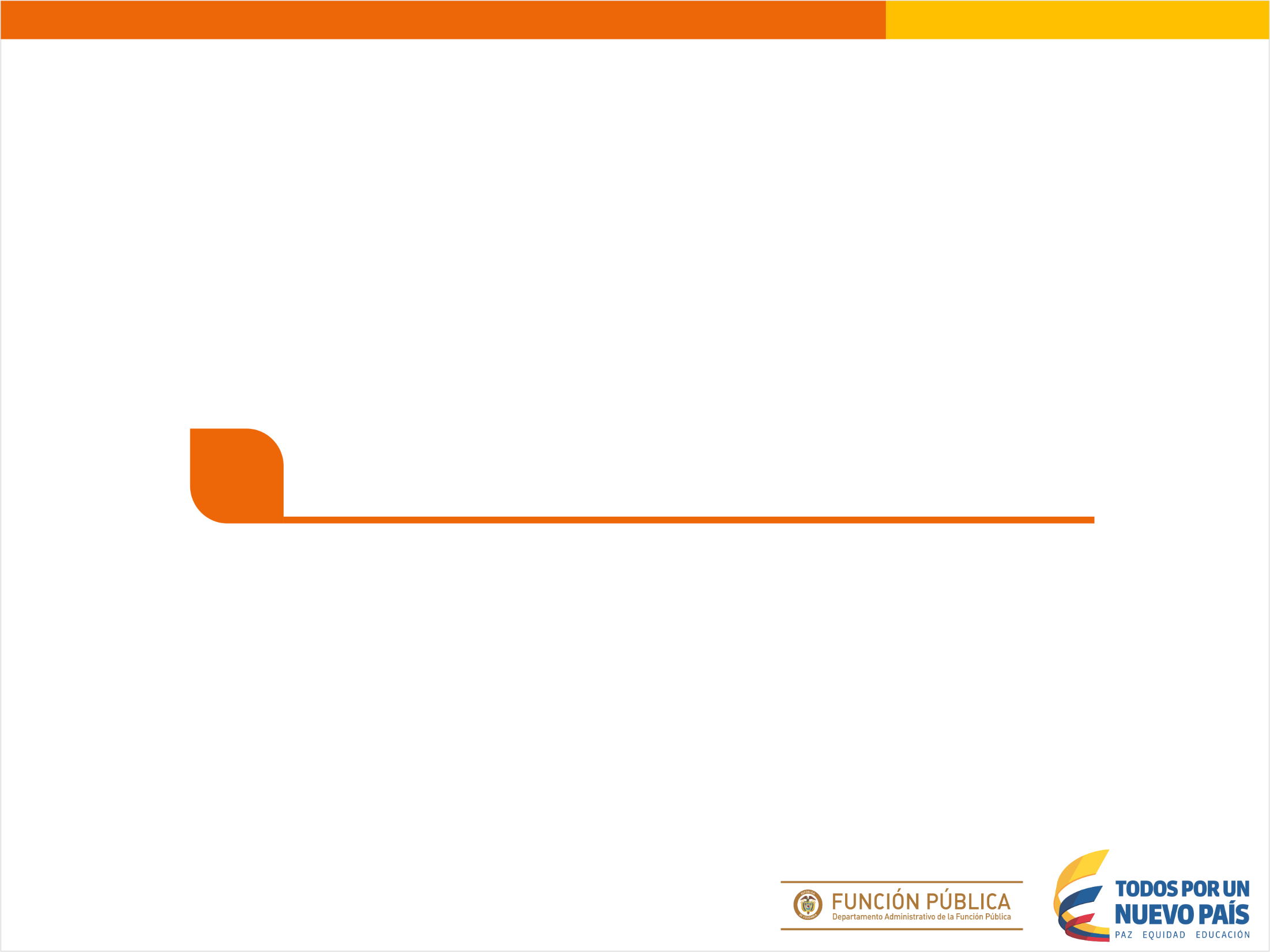 Canal Virtual
1.2
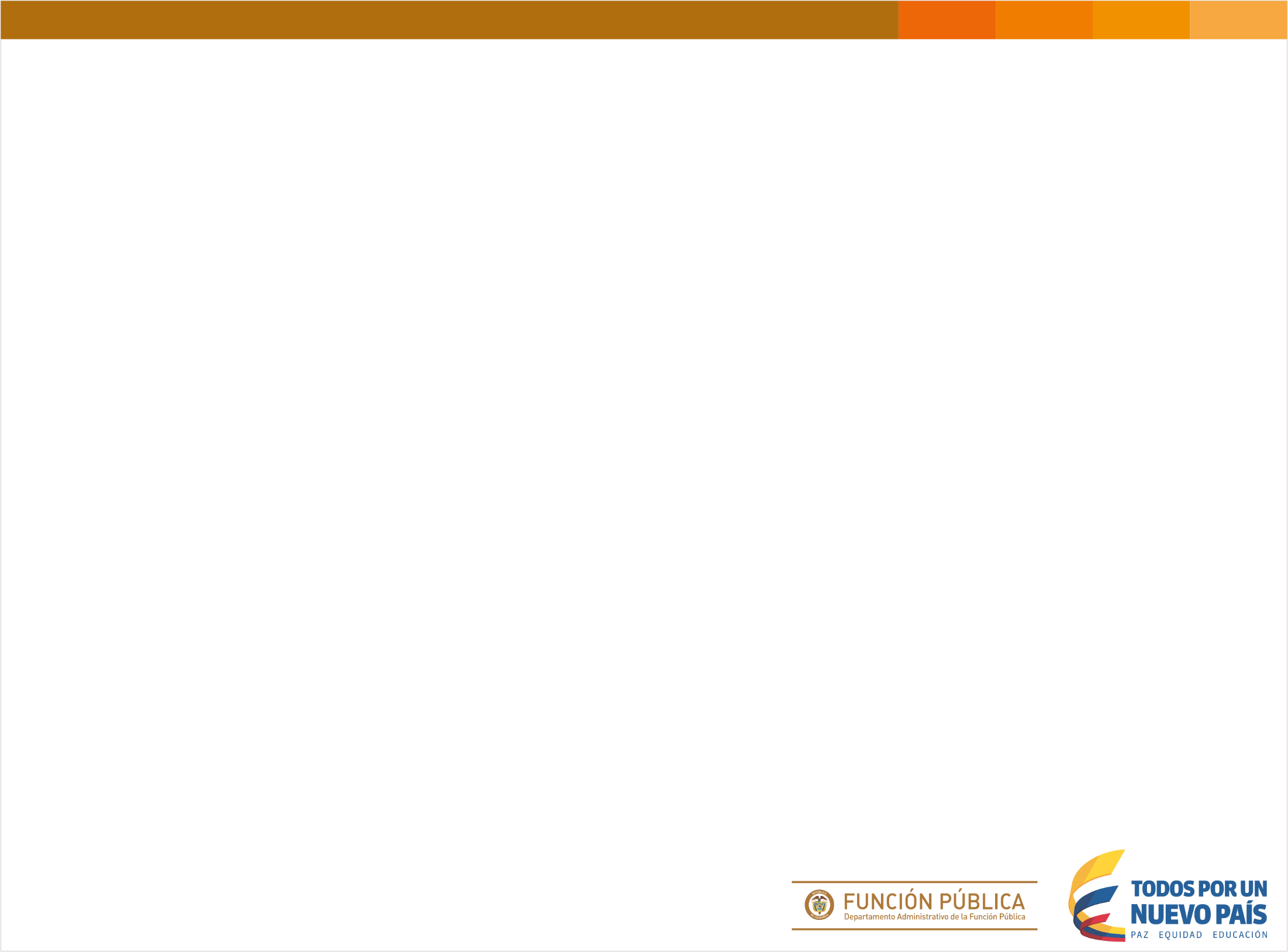 1.2 Canal Virtual
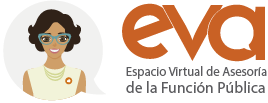 Chats temáticos
34 programados- 27 revisados
Adecuada asesoría
Algunos chats iniciaron después de la hora anunciada
Algunos con mala ortografía
Comenzó a operar en  diciembre de 2015
5441 chats
Muestra 5%
 272 chats
Conclusión
El 30.88% (84) chat no fueron atendidos por las siguientes causas:
Alto volumen de usuarios entrando al mismo tiempo al chat.
Falta de servidores para atender el chat.
El servicio de chat, estaba configurado con tres (3) minutos como tiempo de respuesta, el cual no era suficiente para atender al ciudadano debido a la alta demanda presentada.
Redes Sociales (Facebook- Twitter)
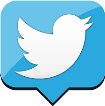 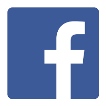 Los usuarios a través de mensajes internos solicitan orientación en diversos temas, los cuales son atendidos oportunamente.
No existen lineamientos documentados
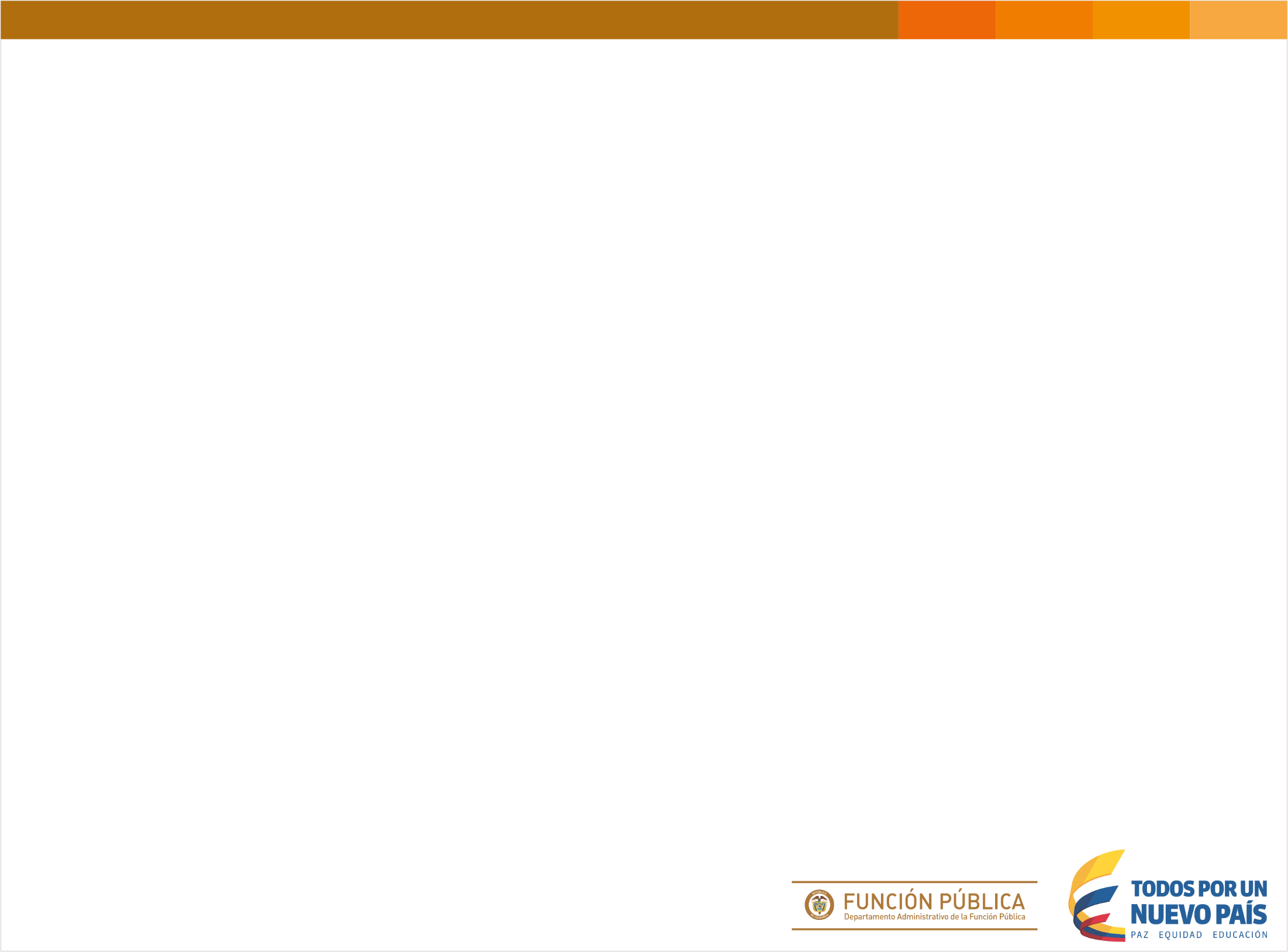 1.2 Canal Virtual
Conclusiones y recomendaciones – Canal Virtual
Es importante  definir lineamientos para el manejo de la información referente a los chat, en los cuales se considere de manera particular, el tema  de los datos estadísticos (número de chat, temas, usuarios que ingresan y tendencias en las consultas, entre otros), datos que deben ser consolidados en una sola fuente.
 
Tener en cuenta el cumplimiento del horario publicado para el chat, ya que se pudo evidenciar que en algunos, no se dio inicio a la hora señalada.

Documentar los lineamientos para la orientación que se brinda a los grupos de valor, a través de las redes sociales.
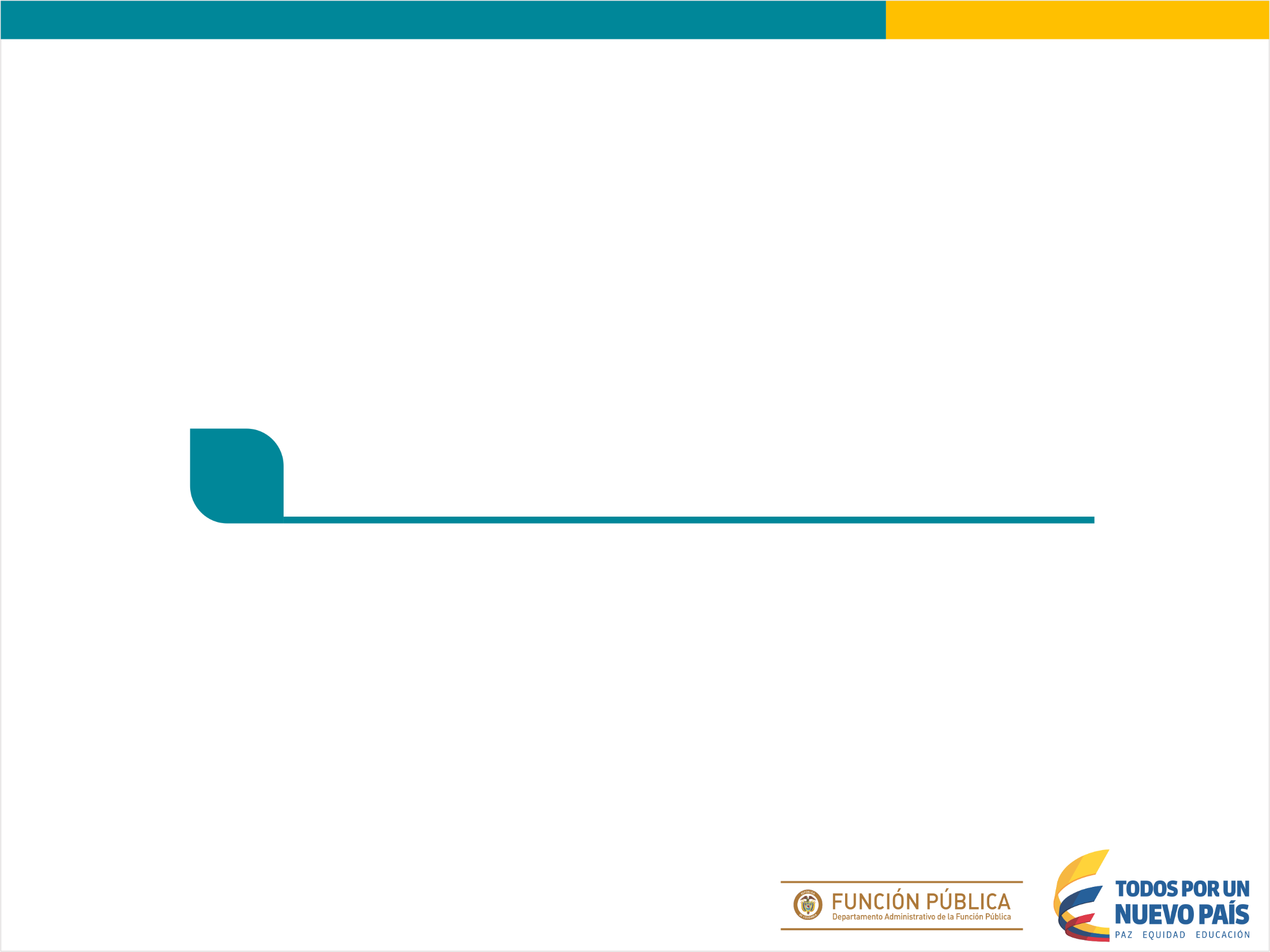 Canal Presencial
1.3
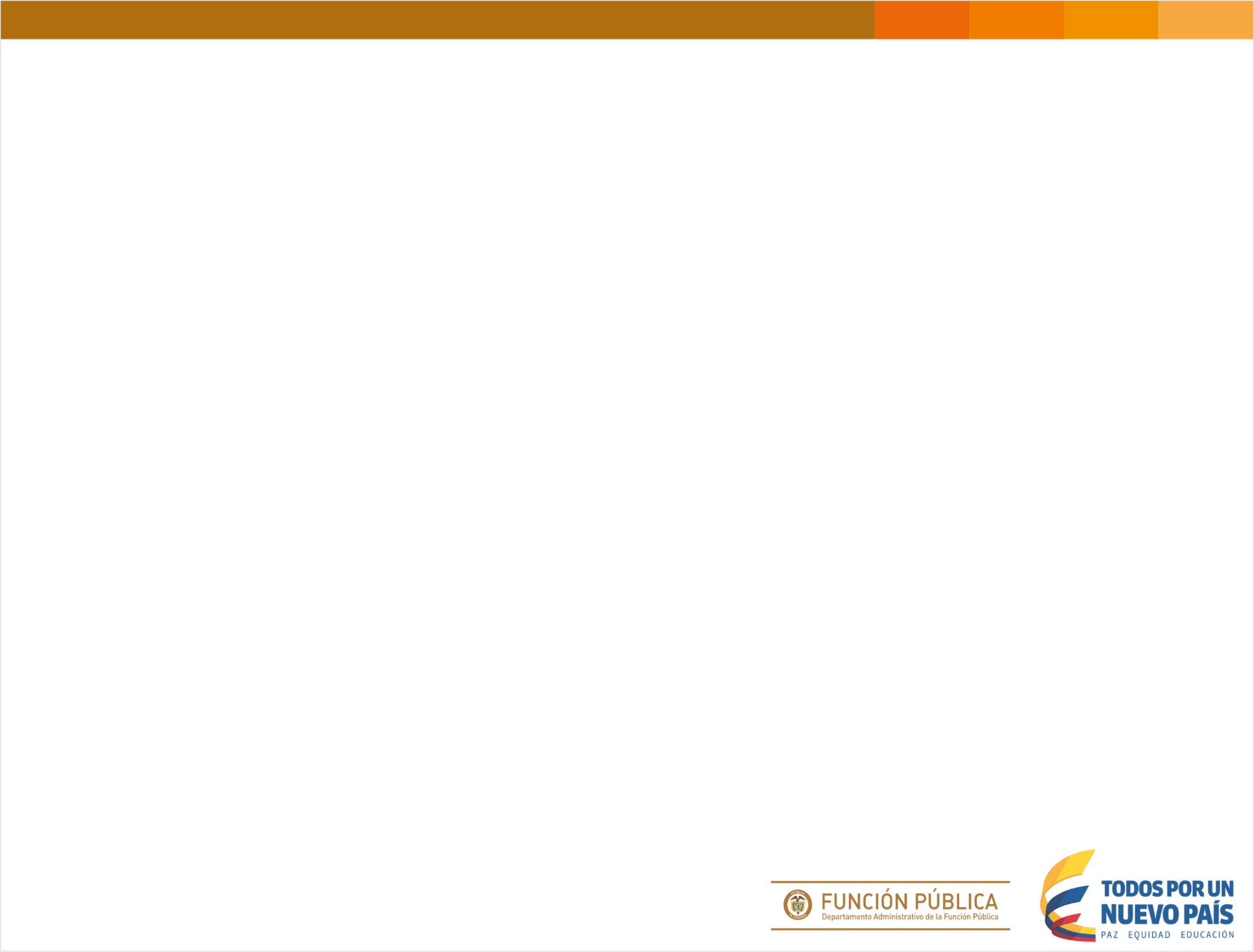 1.3 Canal Presencial
A. Estadísticas canal presencial (Julio 01 2015 - Abril 15 2016)
Total 7108 consultas y asesorías en sistemas Estadísticas  y SGI (este esquema no incluye Digiturno)
Consolidado A - (Anterior sistema de estadísticas, más nuevo sistema en SGI), tuvo aplicación  simultáneamente de septiembre a diciembre 2015, lo cual presupone duplicidad de información. (este consolidado reporta medición)

La auditoria evidenció que el registro en el SGI, dispuesto para todas las áreas, no se realiza de forma regular (en muchos casos no se deja registro)

Consolidado B. Digiturno – Exclusivo para registro del servicio prestado por el Grupo de Servicio al Ciudadano. Los reportes reflejan cultura de registro y control. (reporta medición y evaluación)
B. Digiturno
La evaluación promedio es “Excelente (3.99)”
NOTA: Los consolidados A y B no son  correlacionables, entre otras, por diferencias en los periodos y por ser mutuamente incluyentes (duplicidad de información).
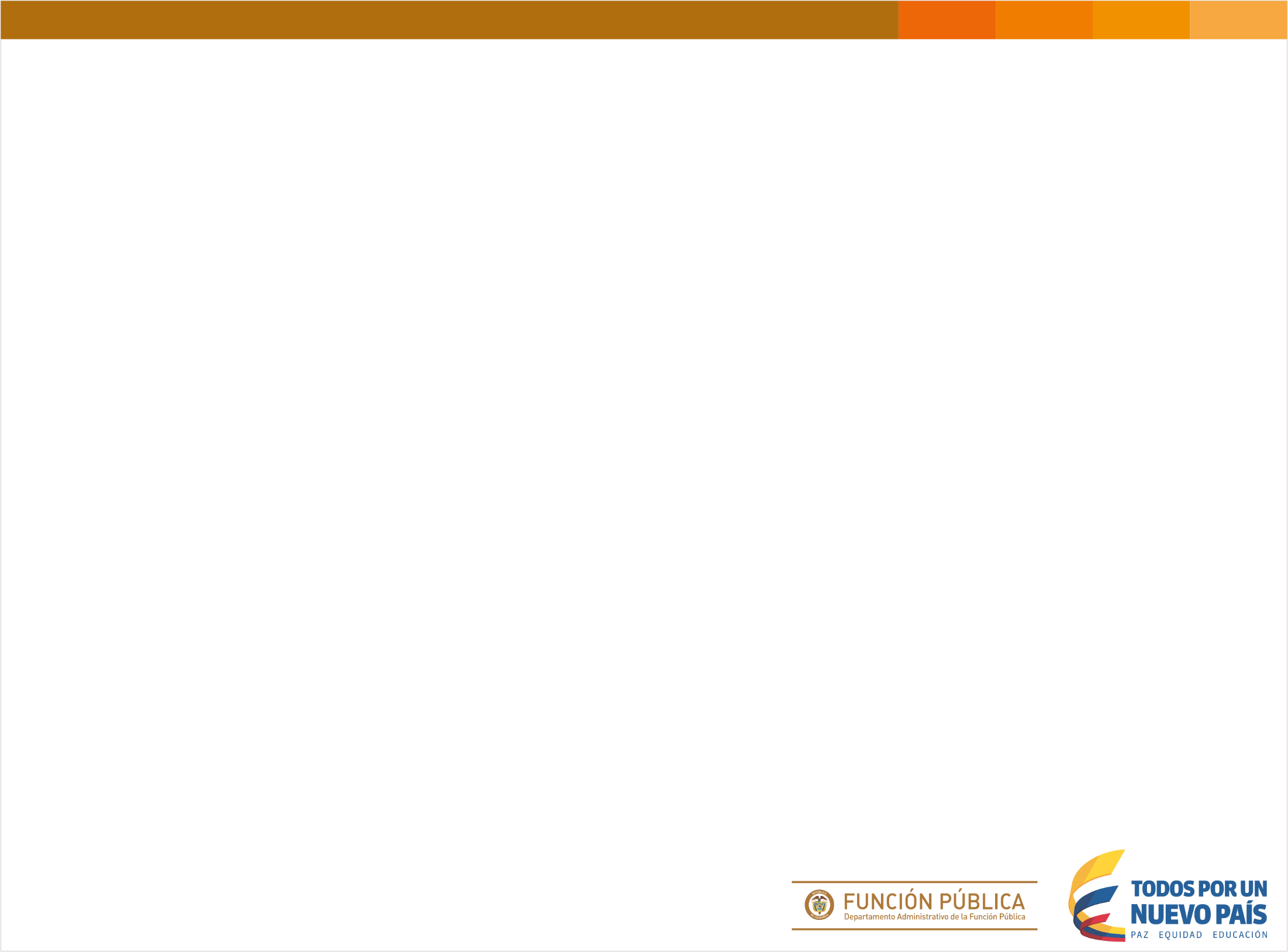 1.3 Canal Presencial
Conclusiones y recomendaciones
El canal presencial no cuenta con datos estadísticos confiables, por lo que se sugiere revisar el tema para que se den lineamientos claros, considerando de forma integral tanto las herramientas que se utilizan para el registro de datos, como los usuarios de dichas herramientas.

Dada la importancia de las estadísticas para la gestión institucional,  la naturaleza técnica del            Departamento y las  características de sus roles,  que en la práctica han conllevado amplio y denso manejo de terminología para la denominación de sus servicios; Esta Oficina de Control Interno, estima conveniente, se reconsidere el registro de los datos de usuarios que ingresan a la Entidad, por parte de la recepcionista de la misma.

En cuanto al digiturno, conviene revisar los casos en los cuales se presentan diferencias significativas entre los servidores atendidos y los evaluados, en razón a lo observado en el consolidado.
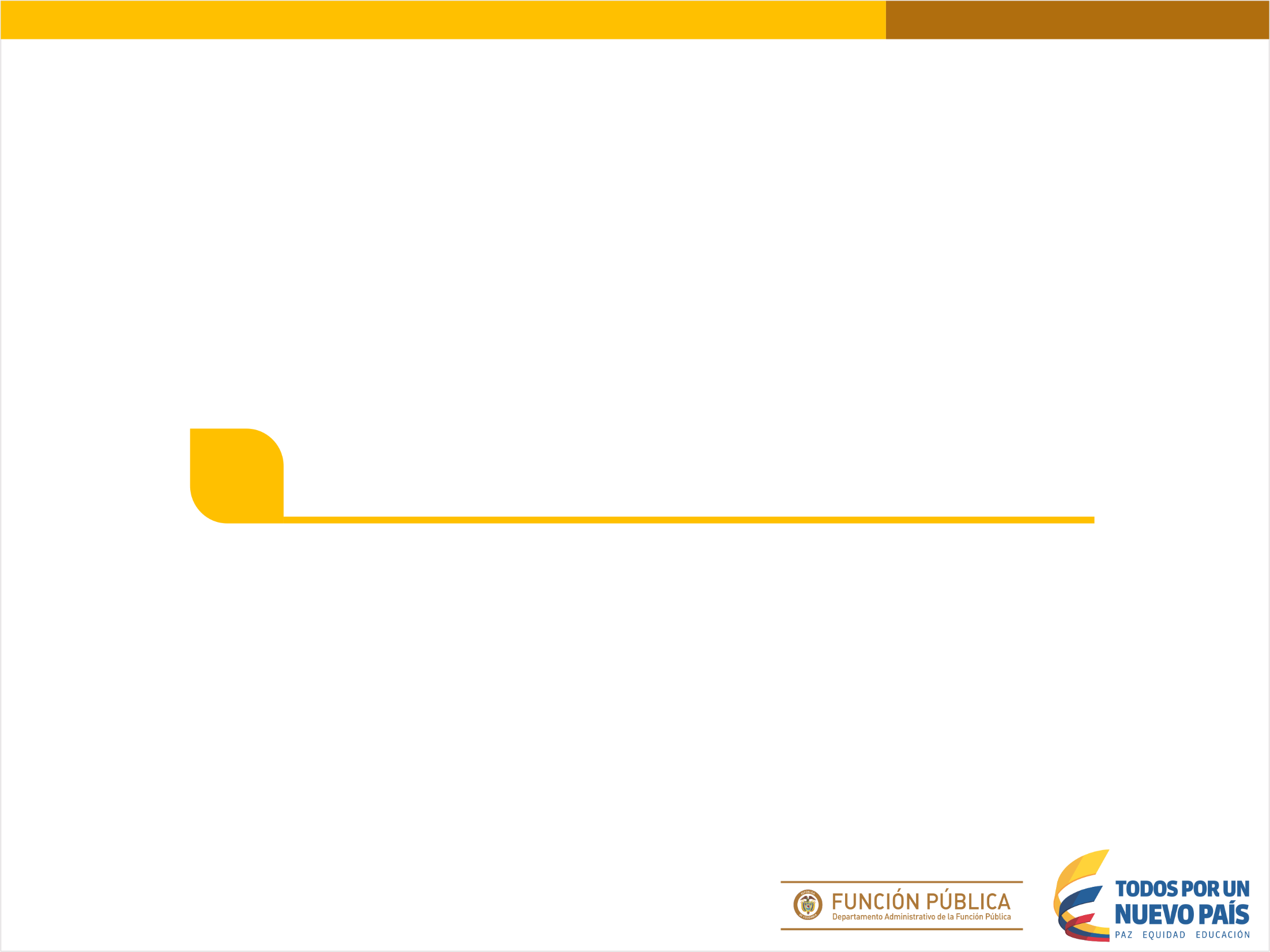 Canal Telefónico
1.4
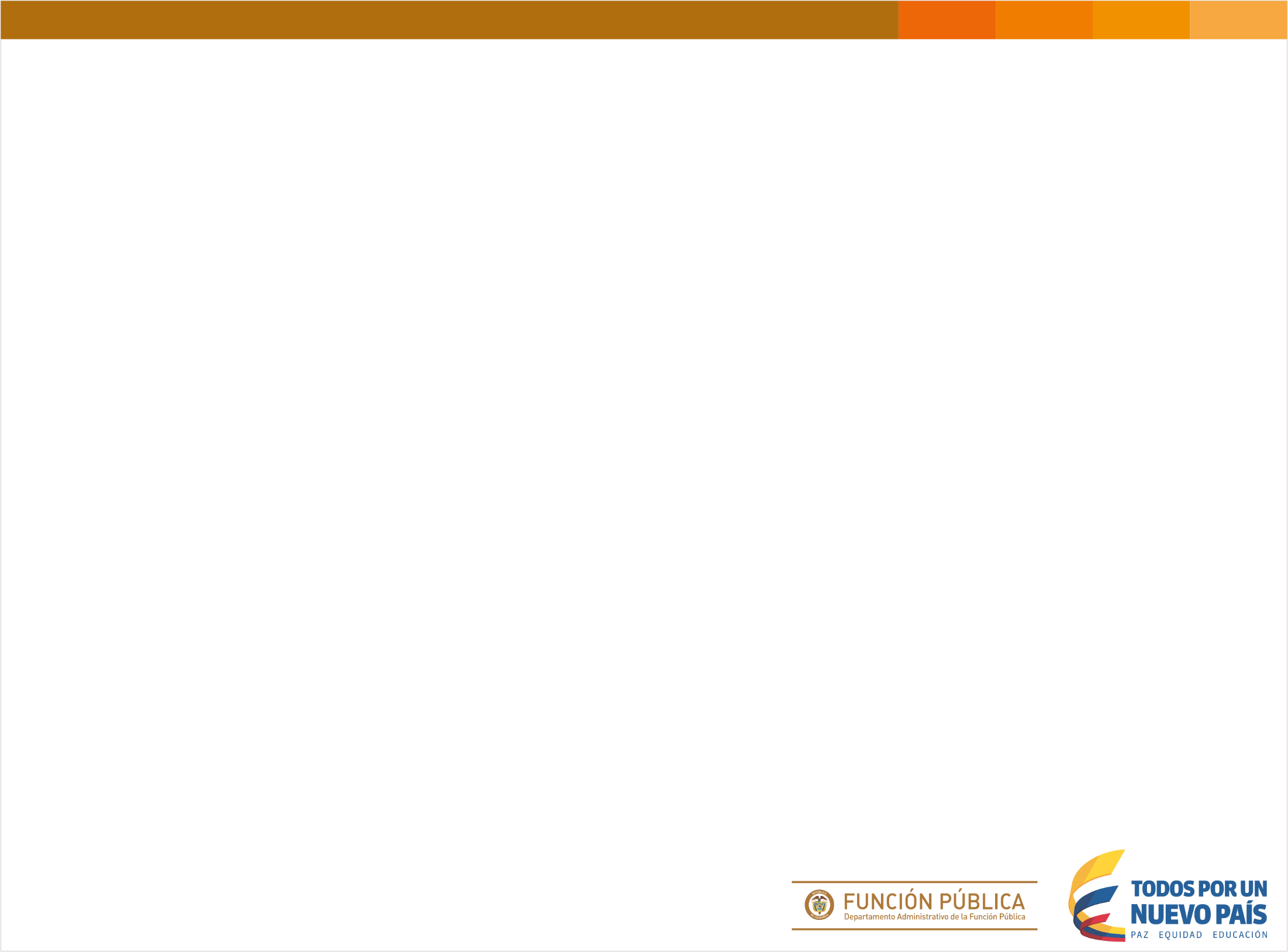 1.4 Canal Telefónico
Verificación del servicio Canal Telefónico
Aplicación de cinco (5) protocolos
*El 45,24% no fueron contestadas o se contestaron después del tercer timbre
*El 38.10% de los servidores saluda diciendo su nombre y área donde labora
*El 23.81% de los servidores al transferir la llamada, le solicita al usuario que espere y le comunica con el servidor que lo va a atender
*Al despedirse el 59.52% de los servidores, lo hacen con amabilidad
El Grupo de Servicio al Ciudadano durante el periodo evaluado atendió el 65.45% de las llamadas registradas (4431) en los aplicativos de Estadísticas y ORFEO.

Las áreas no están registrando en el aplicativo ORFEO el total de llamadas atendidas.
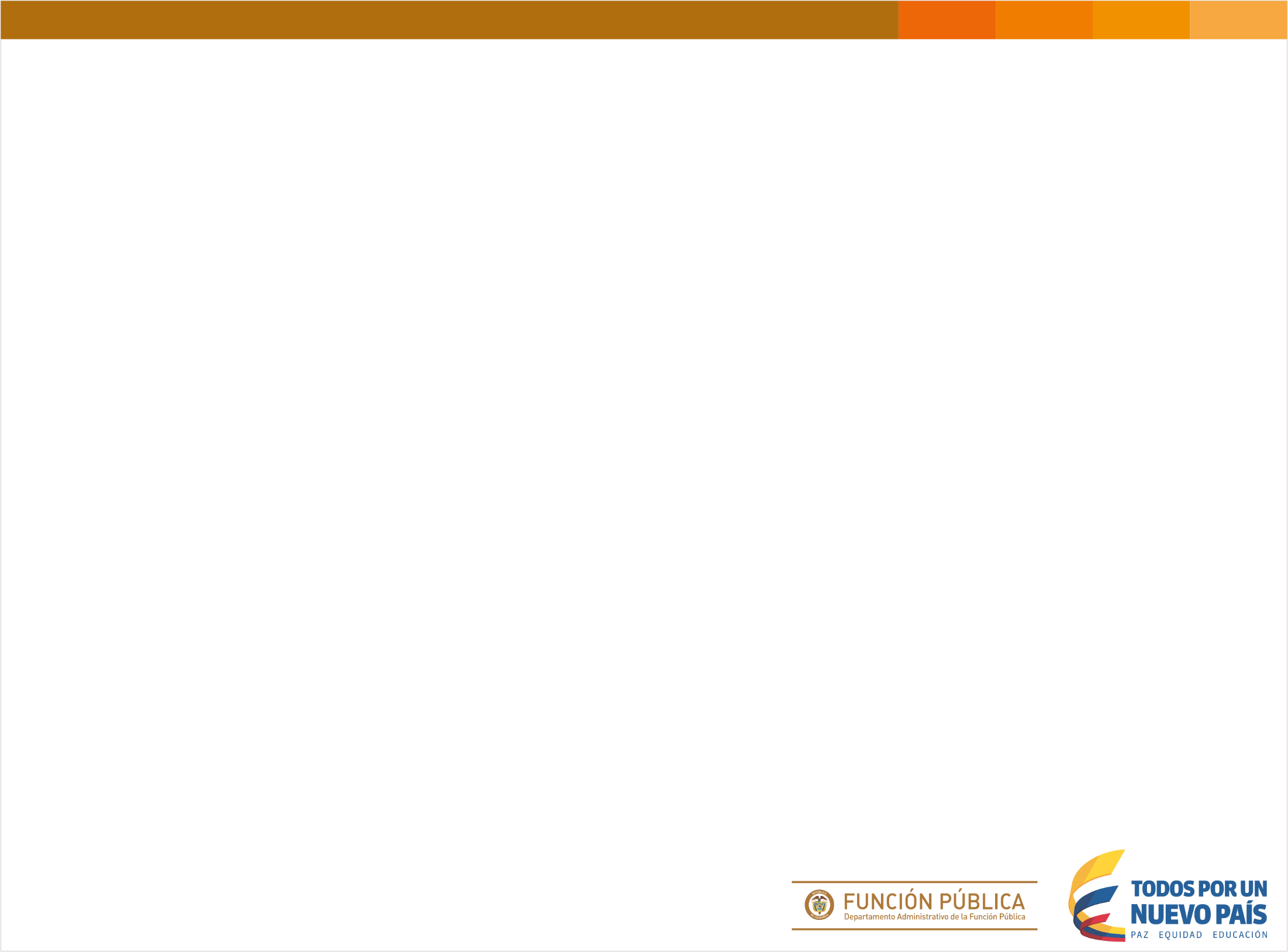 1.4 Canal Telefónico
Conclusiones y recomendaciones
Con el fin de contar con estadísticas reales sobre la atención que brinda el Departamento a través del canal telefónico, es importante fortalecer la cultura del registro de la información en los aplicativos dispuestos para tal fin. 

Como resultado de las pruebas realizadas por parte de la Oficina de Control Interno, se pudo establecer que la comunicación a través del conmutador es bastante difícil. De igual manera se evidenció que en algunas áreas sus líneas directas no son contestadas. Por lo anterior es necesario agilizar el proceso de modernización de la planta telefónica y sensibilizar a todos los servidores de la Entidad, para que se atienda este canal de manera oportuna y cumpliendo los protocolos definidos por el Departamento.

En las llamadas efectuadas a diferentes áreas, se observó que cuando por algún motivo no se encuentra la persona encargada del tema, no se toman los datos para devolver la llamada, lo que podría generar inconformidad por parte de los usuarios, debido a la no atención de la consulta, razón por la cual se sugiere que con la ayuda del área “Cambio Cultural” se realicen campañas que permitan concientizar a los servidores frente a la correcta atención al ciudadano a través del canal telefónico.
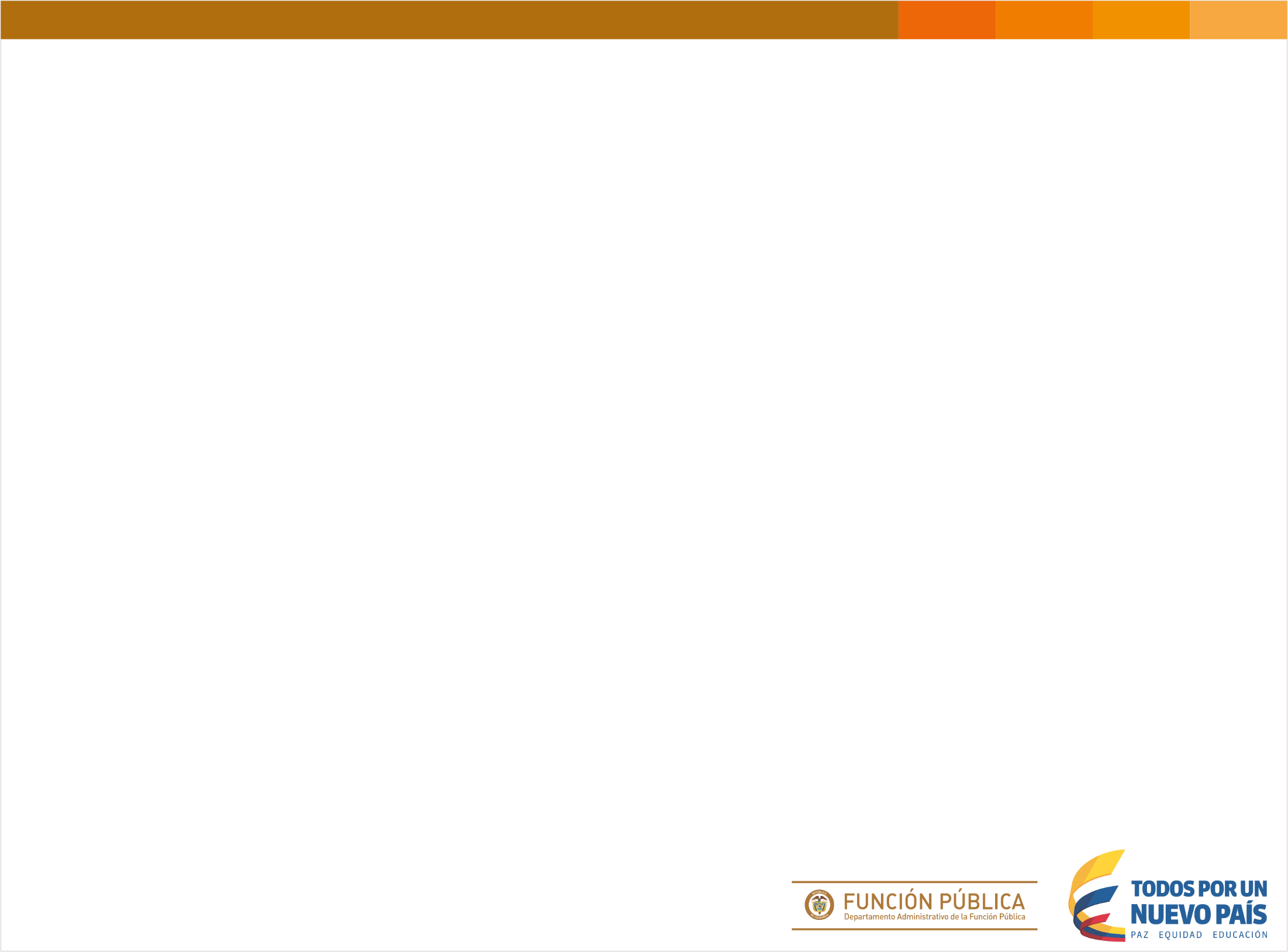 2. Mediciones y Evaluaciones
Conclusiones y recomendaciones
Sobre las varias herramientas que conforman el esquema para el registro y manejo de información, se evidenció que a excepción del Digiturno, en términos generales estas no se están utilizando de forma adecuada. Se observan vacíos de direccionamiento, y operación desarticulada. Por lo tanto se recomienda:
 Revisión del esquema y reestructuración, en un sistema integrado incorporando adecuadamente  todos los elementos correspondientes.
Definición de lineamientos puntuales para operación coordinada del Sistema. 
Depuración de variables y ajuste de herramientas. Lenguaje unificado (igual denominación de cada servicio en cada sistema).

De otra parte, no se cuenta con estadísticas consistentes, confiables y completas, sobre los servicios, y la percepción que de los mismos tienen los usuarios. Esto dificulta la producción de informes, y en la presente vigencia aún no se han publicado, por lo que se sugiere:
Consideración específica del tema de estadísticas en las funciones desde el nivel estratégico de la Entidad. 
Publicar oportunamente los informes de gestión y los relacionados con el Servicio al Ciudadano.
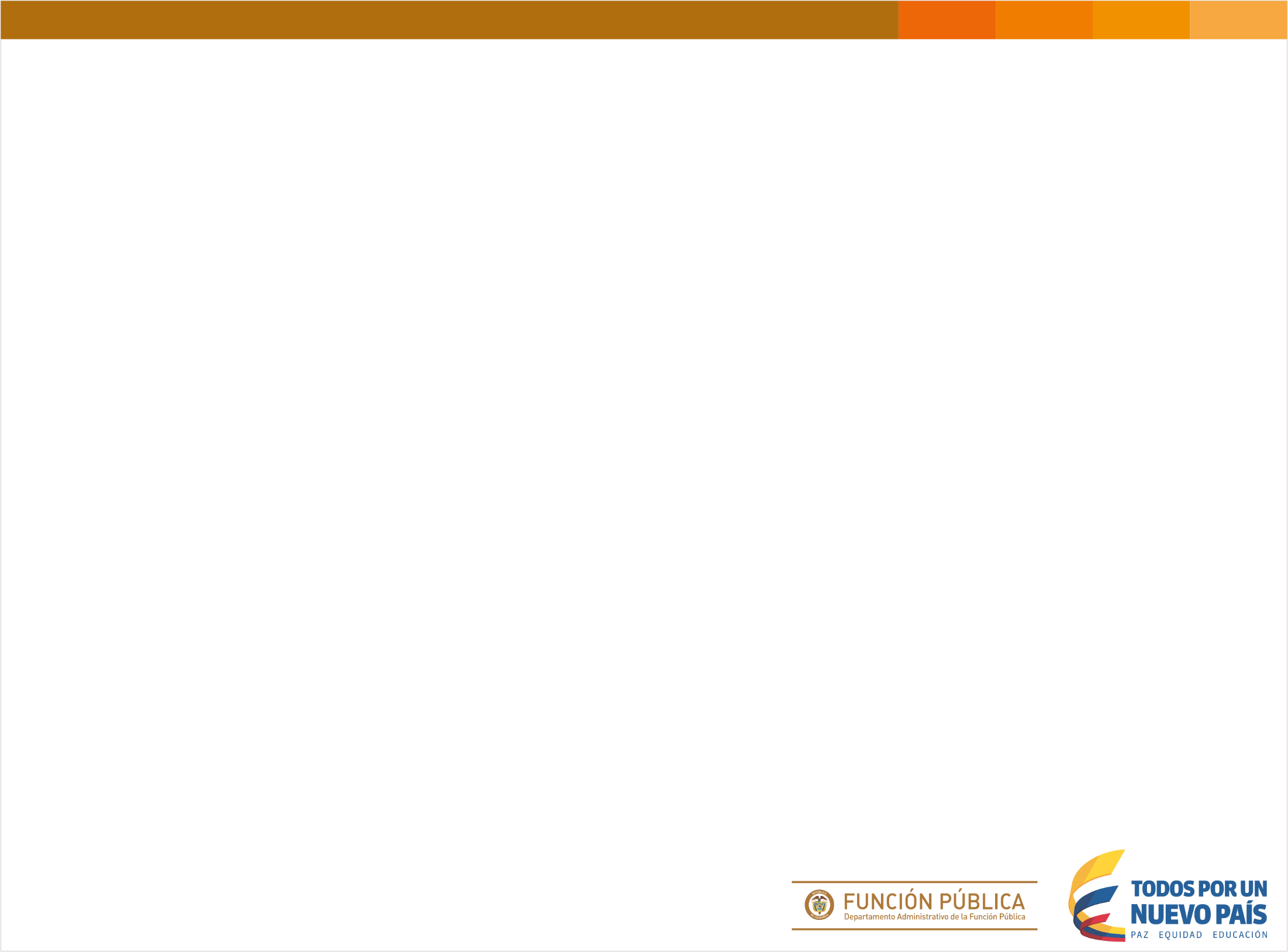 3. Riesgos y Plan de Mejoramiento
Conclusiones y recomendaciones
Teniendo en cuenta la revisión y definición de los riesgos con ocasión del proceso de reingeniería, se recomienda de manera especial el seguimiento por parte de las áreas, de acuerdo con la política de operación. 

Aunque la Entidad durante el año 2015 implementó estrategias que permitieron disminuir las respuestas fuera de términos, es importante continuar con esta labor, ya que en informes anteriores de la Oficina de Control Interno, se viene advirtiendo sobre la materialización del riesgo denominado “Incumplimiento de los términos de respuesta a las peticiones hechas al DAFP”, del cual no se observó el tratamiento respectivo.

 Es necesario que por parte de las áreas, se realice el monitoreo permanente a las acciones de mejora definidas en el plan de mejoramiento institucional, por cuanto se observó que varias acciones no tienen seguimiento en el SGI, a pesar de que las fechas de cumplimiento ya se vencieron.